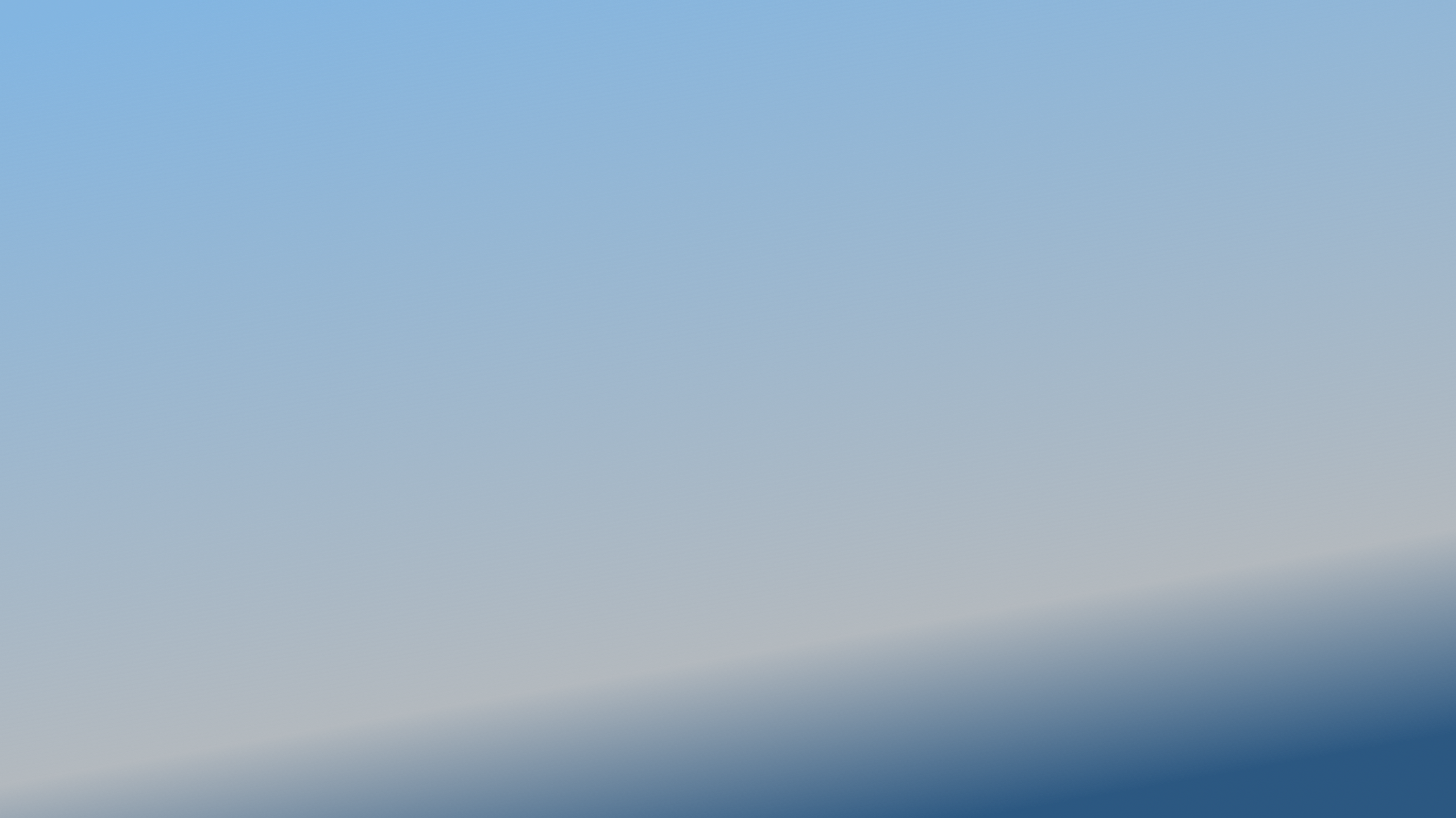 Le continuum lycée – enseignement supérieuren physique-chimie
Mercredi 7 avril 2021
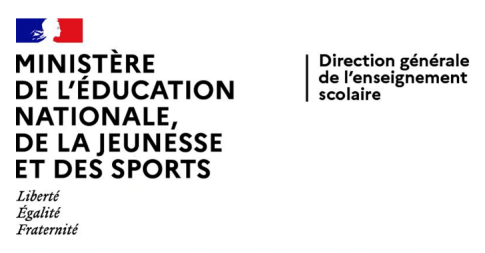 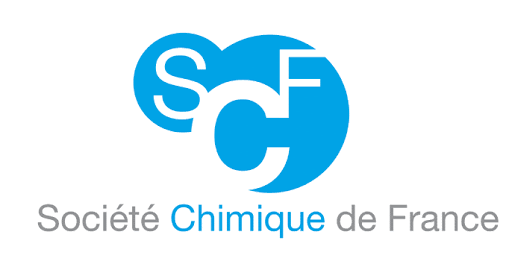 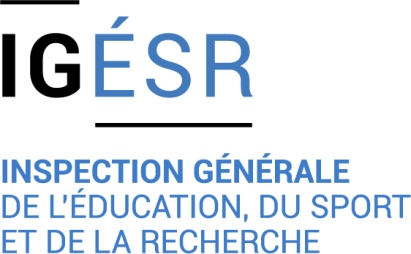 1
Table rondeA propos des dossiers Parcoursup : constitution des dossiers et analyse des dossiers dans différentes formations
Cécile Bruyère		Inspectrice générale de l’éducation, du sport et de la recherche
Bénédicte de Bonneval	Maître de conférences, Université Toulouse III
Julien Bonin		Maître de conférences, Université de Paris
Myriam Peronnet		Professeur des universités, Université Claude Bernard, Lyon 1
Muriel Roux		Enseignante de chimie en CPGE, Orsay
Xavier Bataille		Enseignant de chimie en STS Métiers de la chimie, Paris
Vincent Blanchard		Enseignant en IUT, Orsay
2
Exemple à l’Université
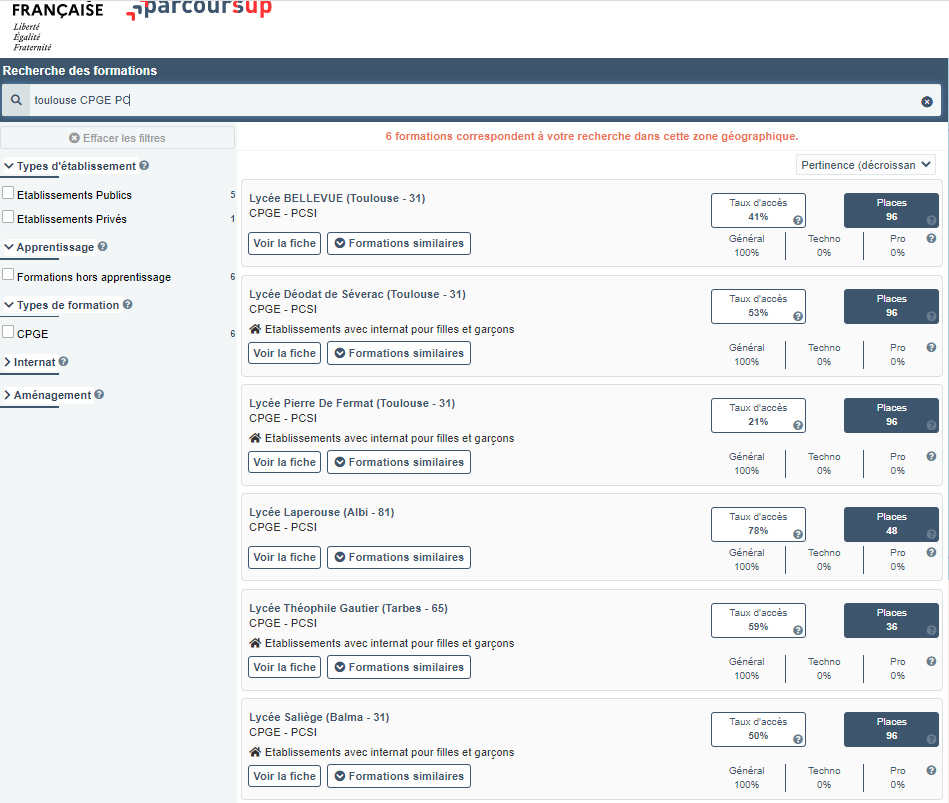 Les informations sur les formations
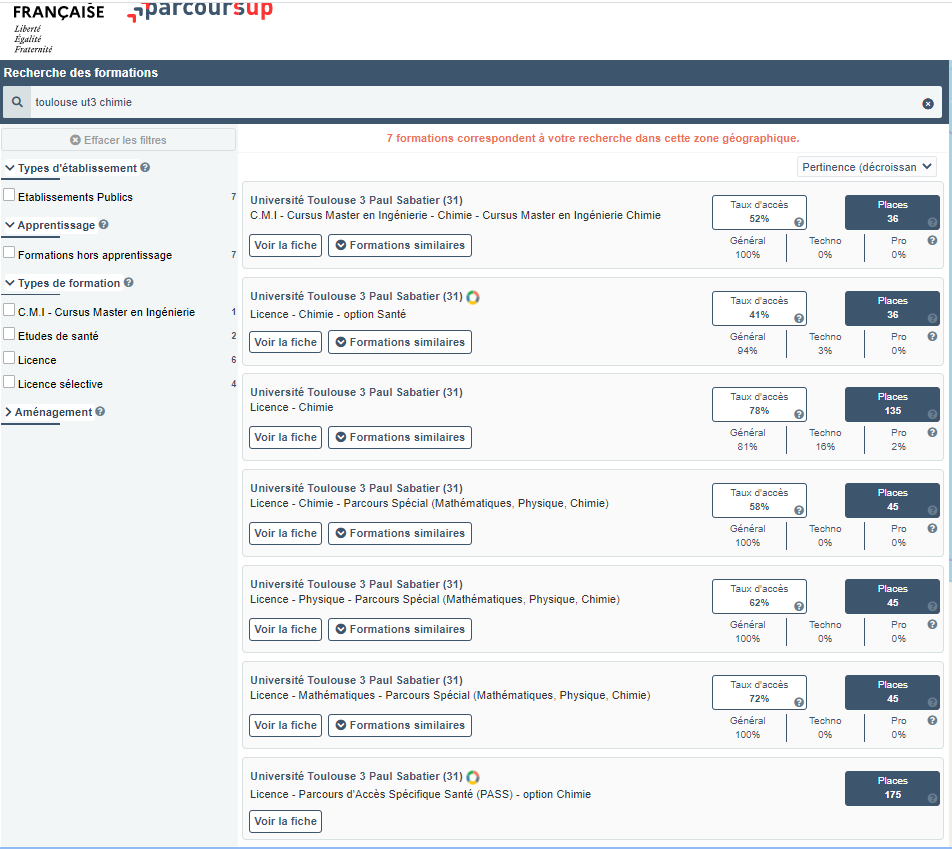 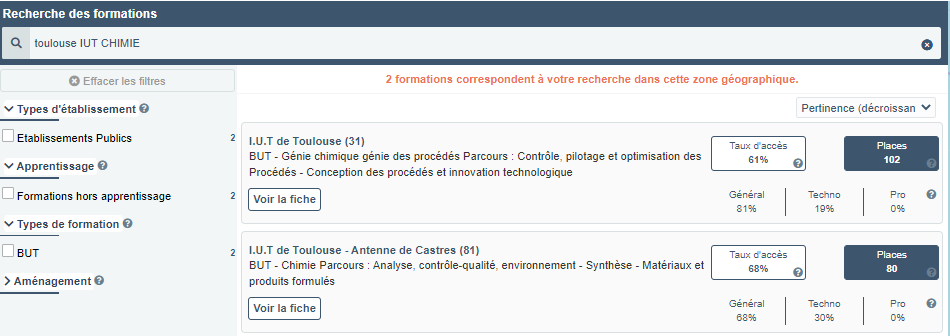 3
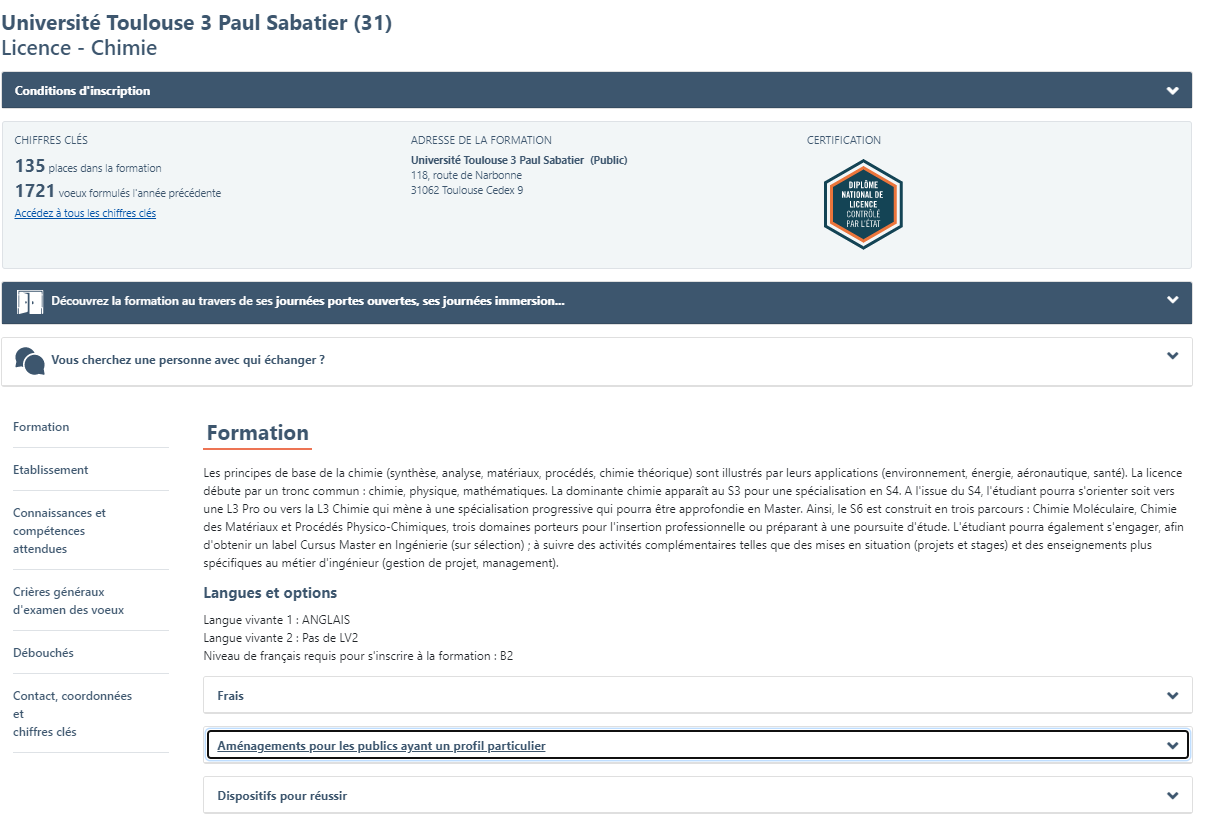 4
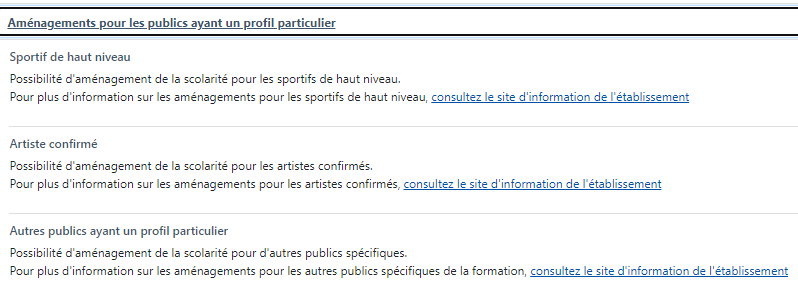 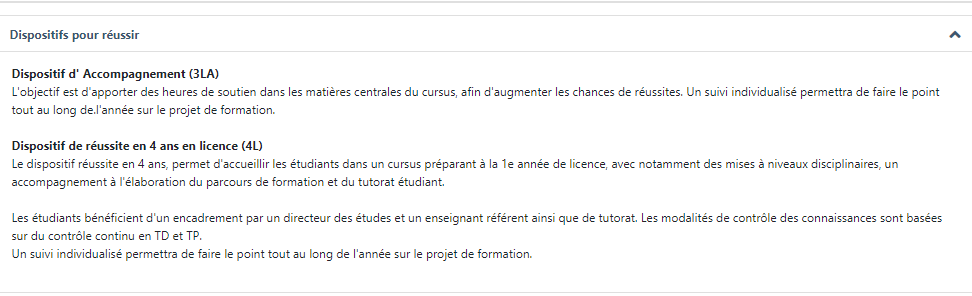 5
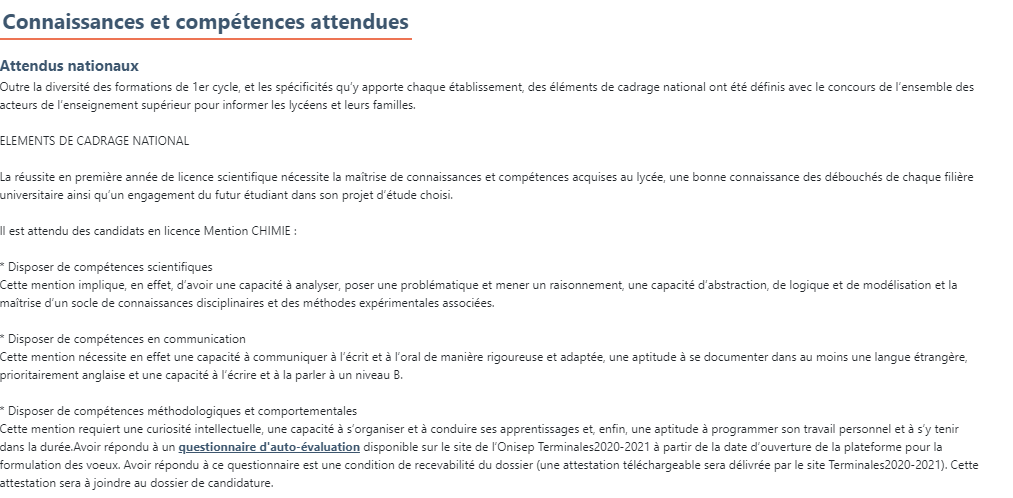 CADRE NATIONAL
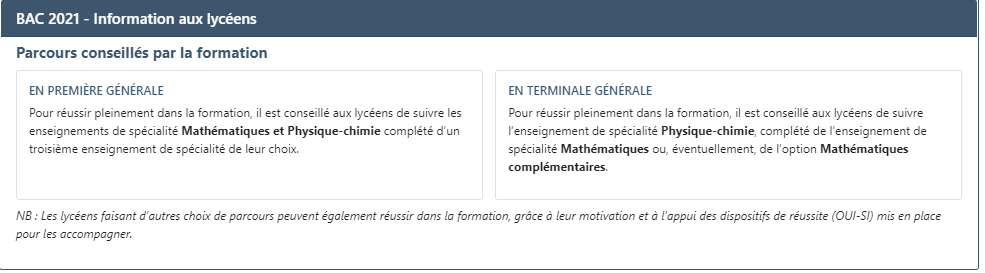 6
Algorithme de classement en mots !
Essentiel > très important > important > complémentaire
CADRE DE LA FORMATION
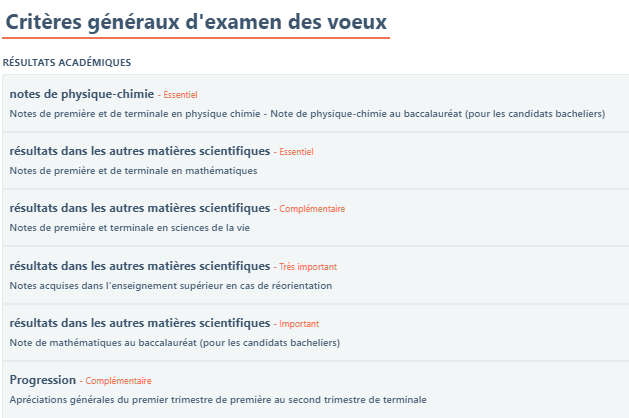 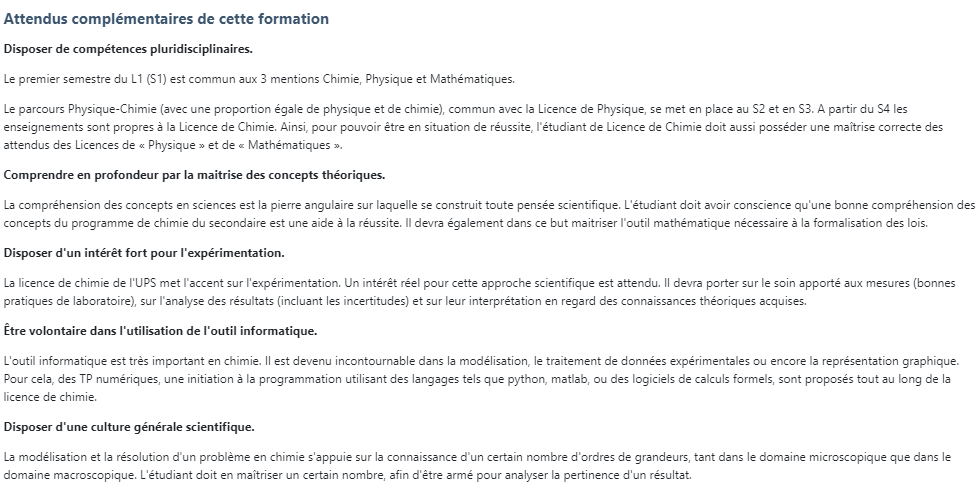 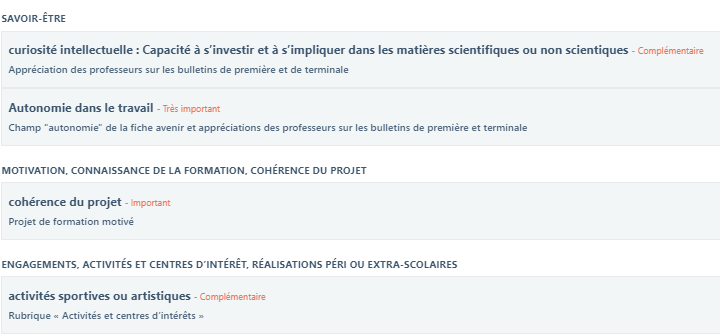 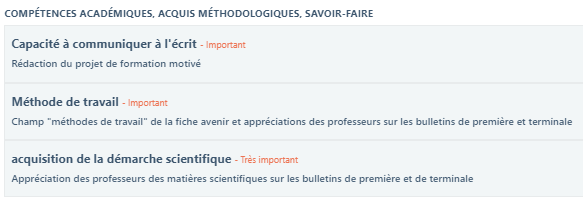 7
PORTAIL Physique Chimie Sciences de l’Ingénieur  (PCSI)
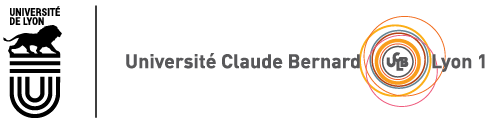 Orientation progressive au cours des trois années de licence
Le Portail PCSI correspond à la première année de licence L1
Les enseignements de L1 sont communs à toutes les mentions des licences rattachées au Portail (mathématiques, physique et chimie)
Le choix de la mention se fait en L2
L1 PCSI
Candidature Parcoursup
L2 Génie civil
L2 Mécanique
L2 Physique
L2 Chimie
L2 Électronique, Énergie Électrique, Automatique
L2 Physique-Chimie
Mentions L2
L3 Génie civil et construction. *
L3 Électronique, Énergie Électrique, Automatique
Parcours L3
L3 Sciences de la matière  *
L3 Ingénierie physique
L3 Génie des procédés
L3 Ingénierie mécanique
L3 Physique
L3 Chimie
L3 Physique-Chimie
L3 Mécanique
L3 professionnelle
Ecole d’ingénieur
Masters
Ecole d’ingénieur
8
* Parcours sélectifs à l’entrée de la 3ème année
PARCOURSUP – Paramétrage de la formation
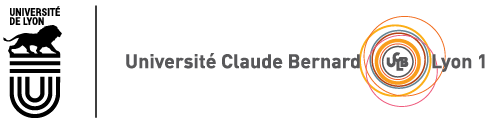 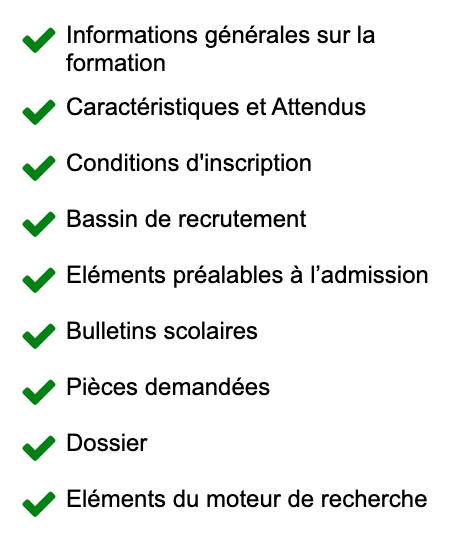 Caractéristiques et Attendus
- Cadrage national des attendus

- Attendus locaux

- Critères généraux d’examen des voeux
Attendus locaux
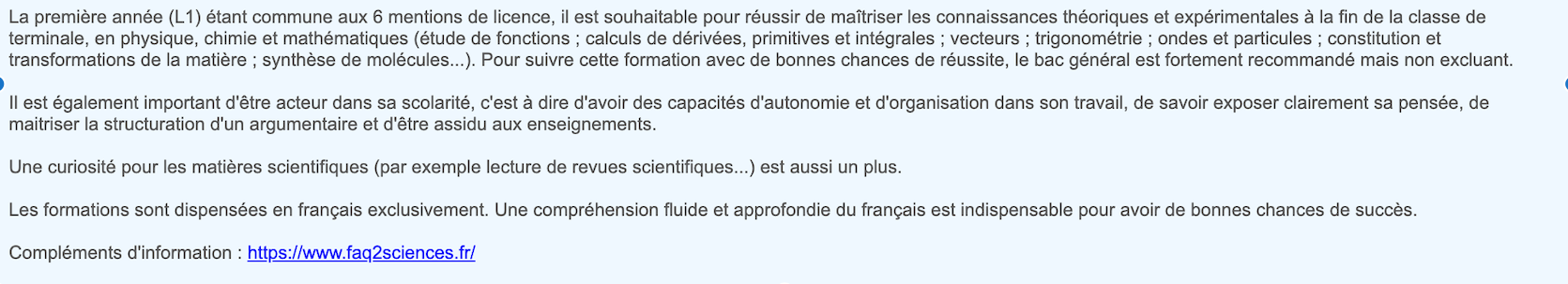 9
Critères généraux d’examen des voeux
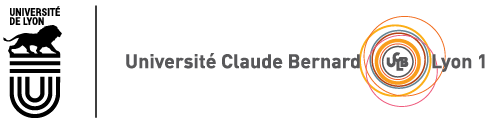 Résultats académiques
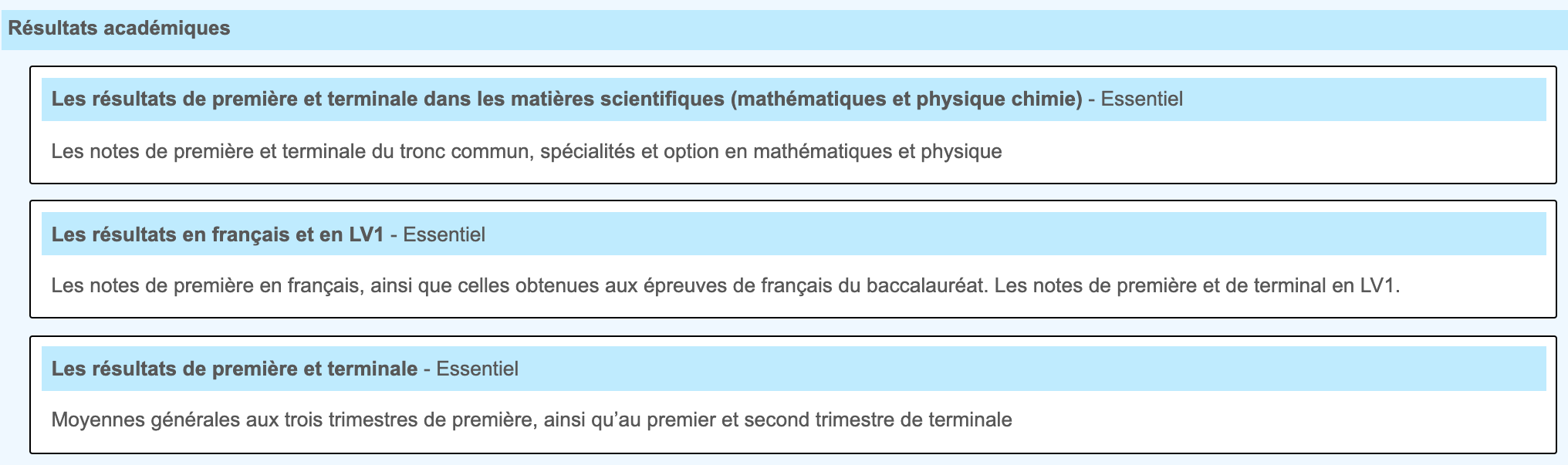 10
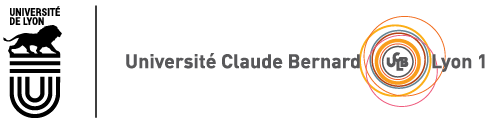 Compétences académiques, acquis méthodologiques, savoir-faire
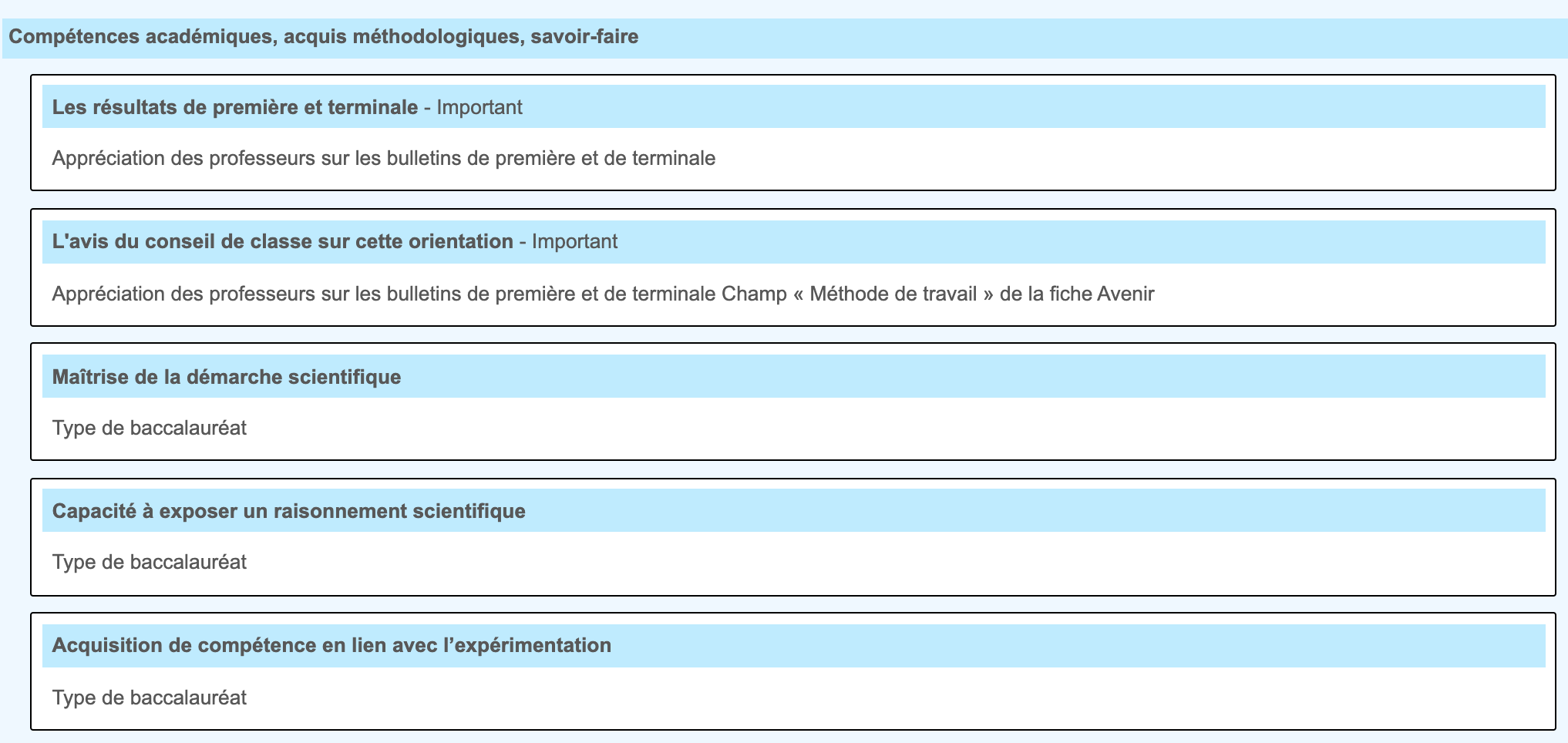 11
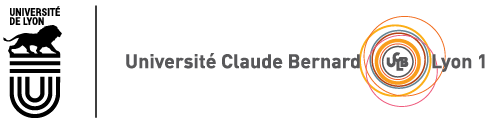 Savoir-être, Motivation, Cohérence du projet, engagements…
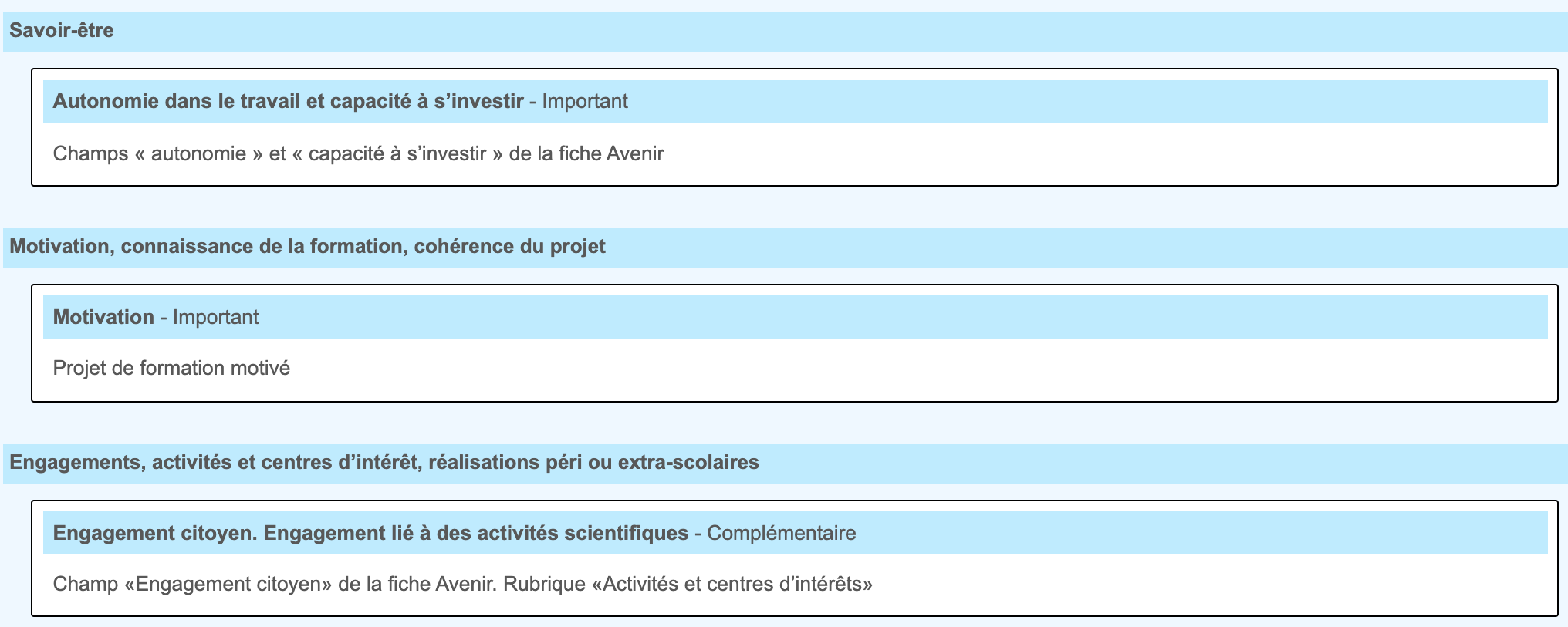 12
REPONSES AUX CANDIDATS
2 parcours proposés


L1 PCSI Parcours classique 

	Etudiants concernés : « oui » dans Parcoursup

	avec ou sans option accès Santé en L1

	


L1 PCSI Parcours adapté 

	Etudiants concernés : « oui si » dans Parcoursup

		Type 2 : Aménagement pédagogique avec une année de formation supplémentaire (L1 sur 2 ans)
Parcours classique
Parcours adapté
13
PARCOURSUP – Quelques chiffres
Profils des candidats
72,2 %
14
Exemple en CPGE
Statistiques
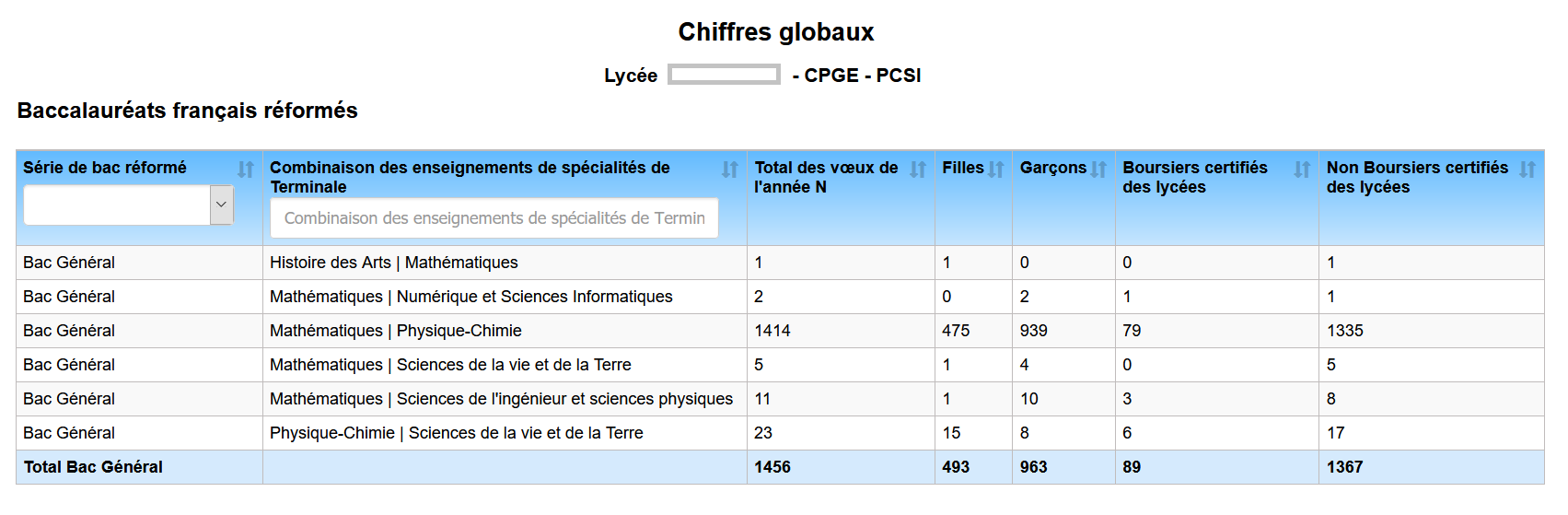 15
Exemple en CPGE
Exemple de dossier :
Il y a anonymisation des nom, prénom, adresse et âge du candidat (sauf pour l’attribution d’une place en internat)
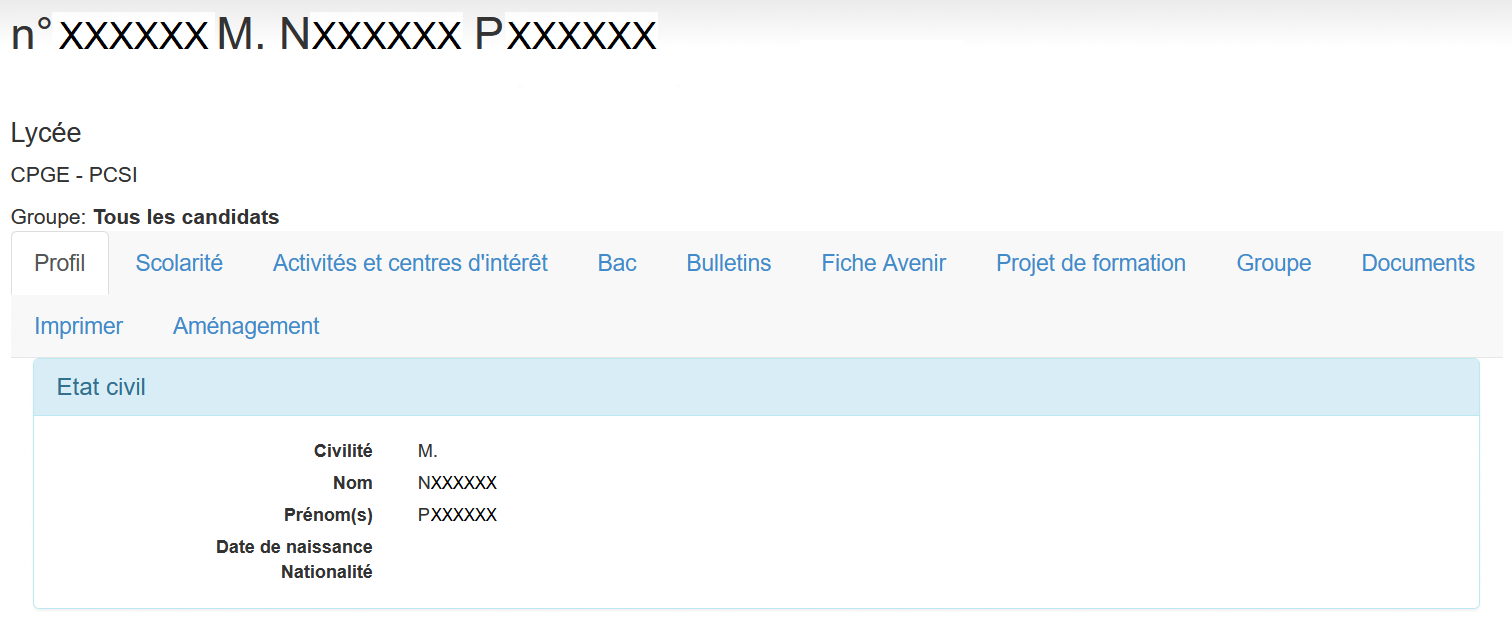 16
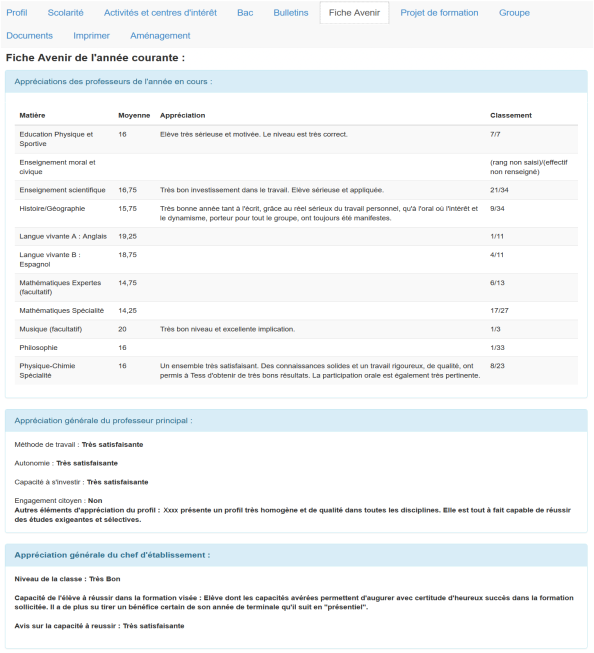 Exemple en CPGE
Exemple de dossier :
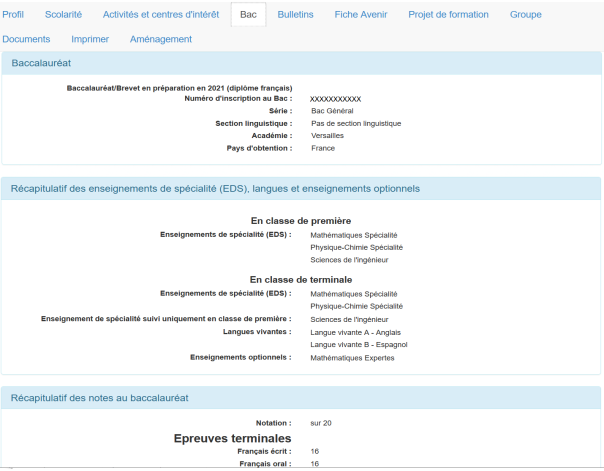 17
Exemple en STS Métiers de la chimie (non apprentissage)
Existence de trois sous-groupes
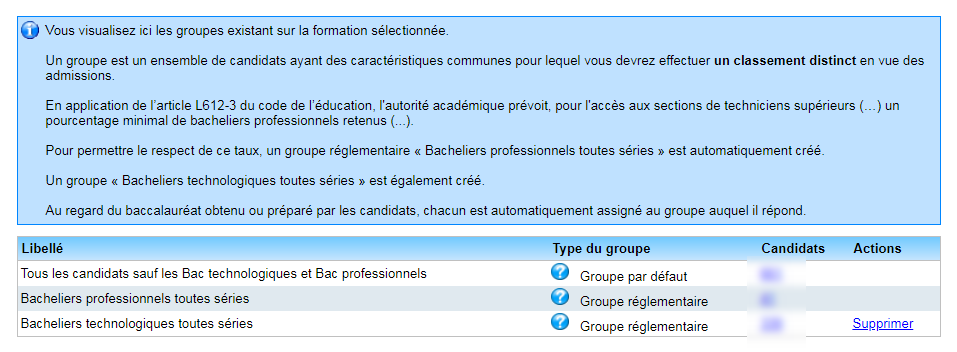 18
Exemple en STS Métiers de la chimie (non apprentissage)
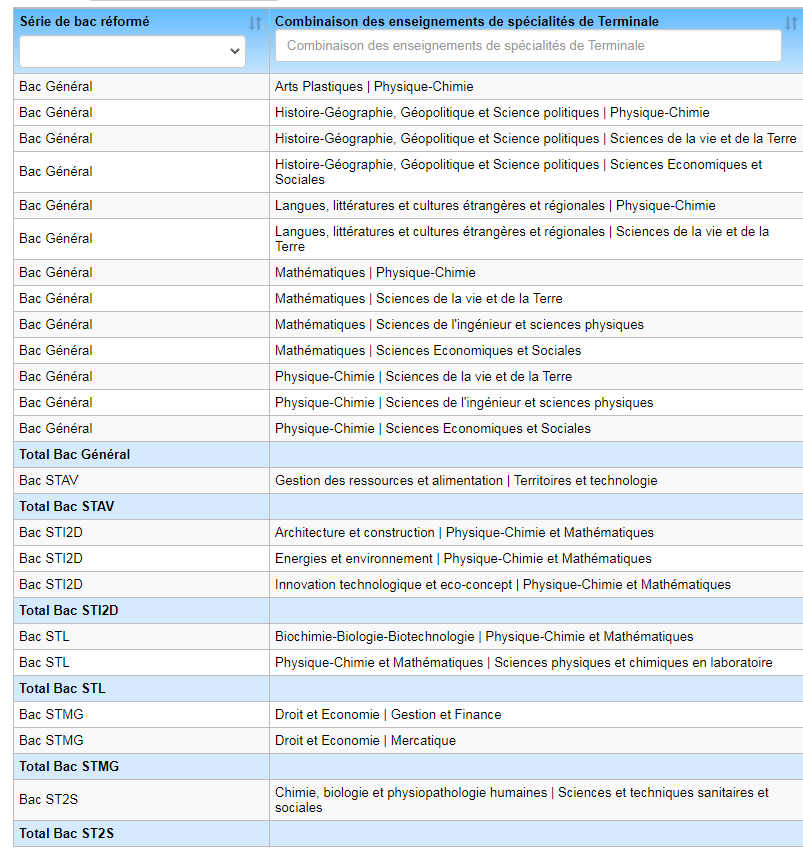 Répartition proposée par l’interface
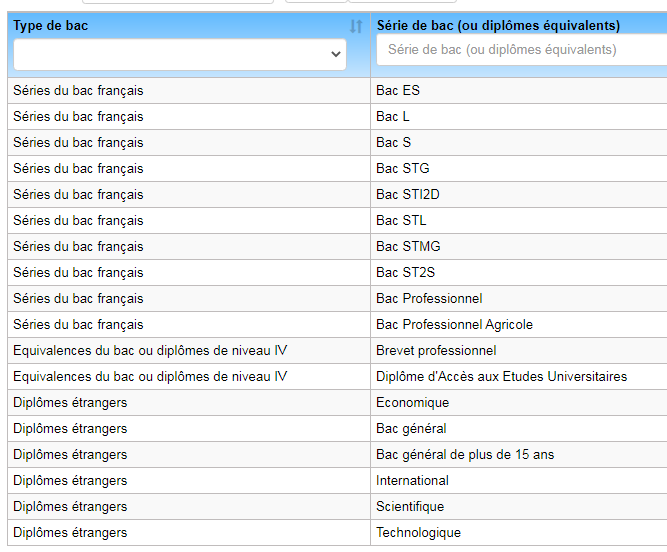 19
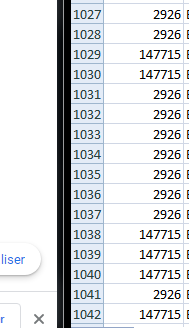 Extraction des données
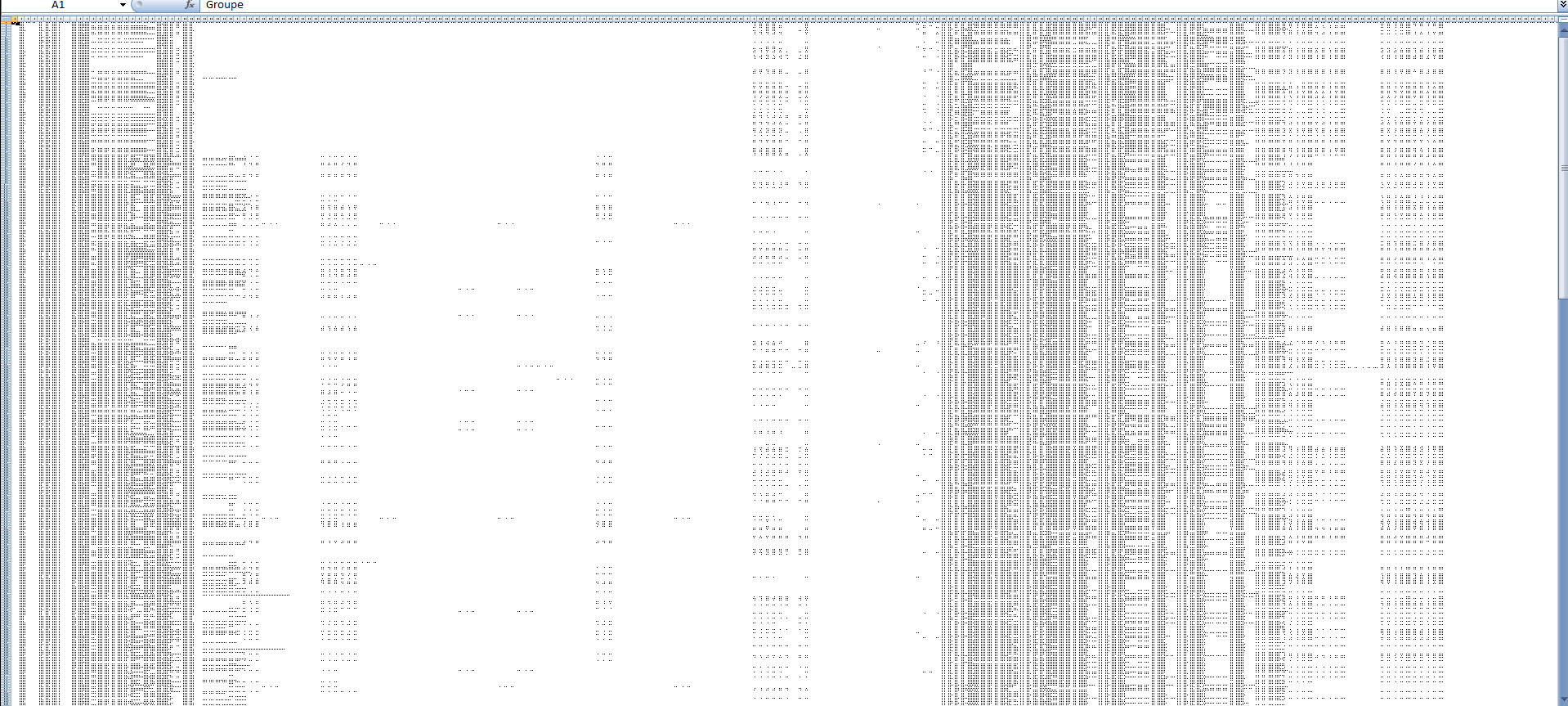 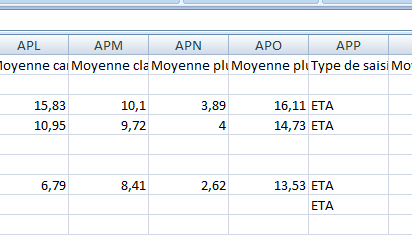 20
Candidatures en B.U.T (ex-DUT) de chimie
19 départements de chimie, 113 IUT
Départements de 40 à 130 étudiants
Deux files sur Parcoursup : Bacs Technos (STL et autres) et Autres Bacs (bacs généraux, bacs étrangers, équivalences du bac ou diplôme de niveau IV, etc.)
Constitution de grands groupes de dossiers pour l’étude
Bacs STL 2021 ou antérieurs
Bacs S antérieurs et bacs généraux avec spécialité M/PC en Terminale
Bacs généraux 2021 avec spécialité PC en Terminale
Autres bacs (bacs étrangers, bacs technos autres que STL, etc)

Evaluation des dossiers: notes de maths, physique-chimie en 1ère et Terminale + Français + LV
Appréciations de l’équipe enseignante, assiduité, motivation / projet
21
Candidatures en B.U.T (ex-DUT) de chimie
Focus sur les bacs technologiques
Bac STL spécialité SPCL (sciences physiques et chimie de laboratoire)
Bac STL spécialité BBB (biologie, biochimie et biotechnologies)
Autres Bacs Techno (STI2D, ST2S)

Bacs STL représentent 65 à 80% des candidatures totales Bac technos
75 à 90% de classement des dossiers STL

Quotas fixés : 20 à 45% en fonction du rectorat (fonction du vivier local)
Taux de pression 1,5 à 3,5 fois plus grand pour les autres bacs que pour les bacs technos (en particulier STL)

Souvent épuisement des listes malgré un taux de classement supérieur à 75%

Exemple d’un cas du département de chimie de l’IUT de XXXXX (2021)
   174 dossiers bacs technos (dont 113 STL) + 572 dossiers autres (dont 543 dossiers avec profils M et/ou PC)
   42 places réservées bacs technos + 58 places autres candidats
   => Taux de pression  : 174/42 = 4,1 et 572/58 = 9,9
22
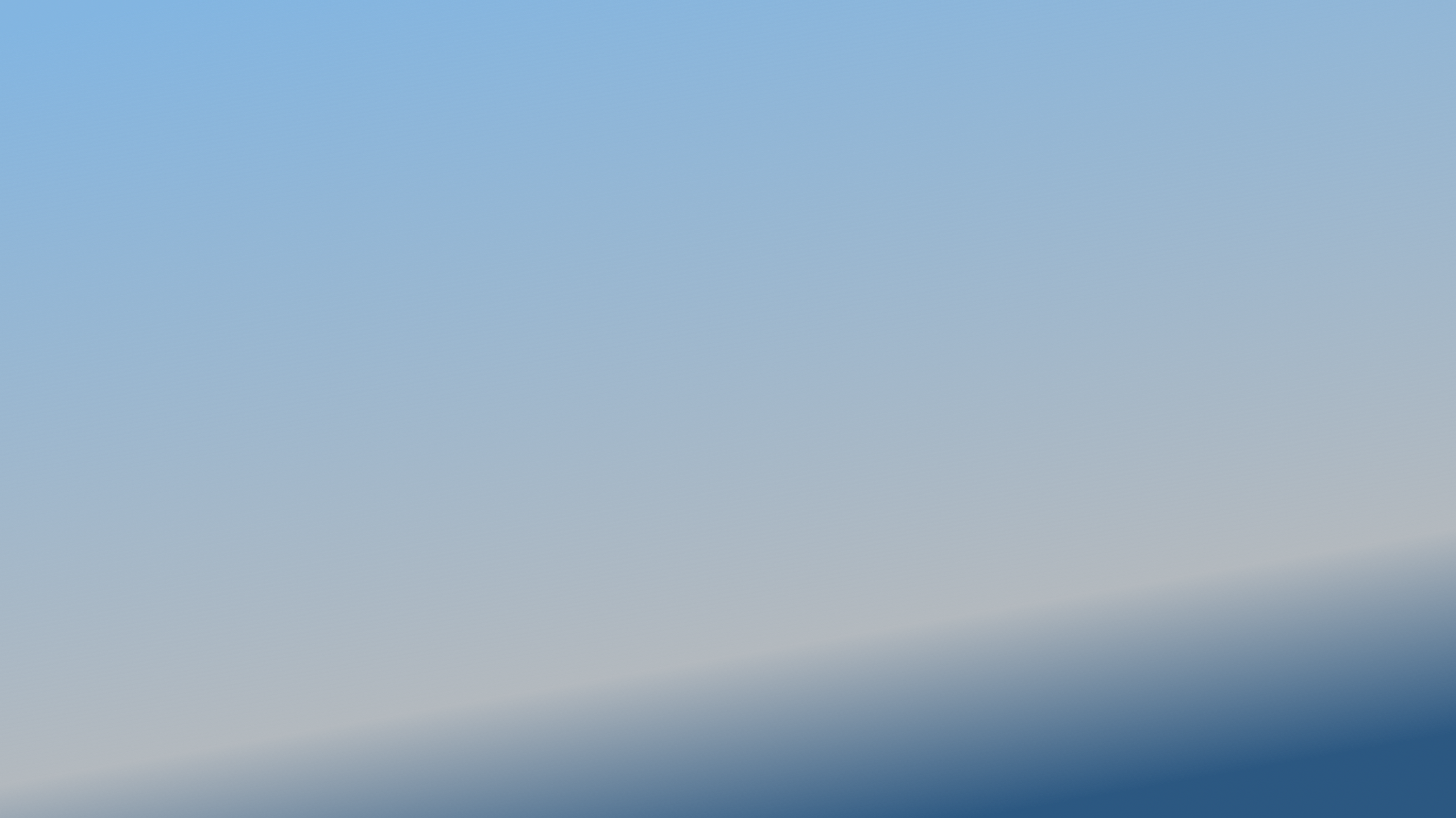 Merci pour votre écoute
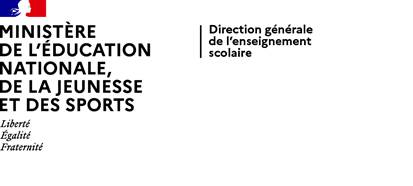 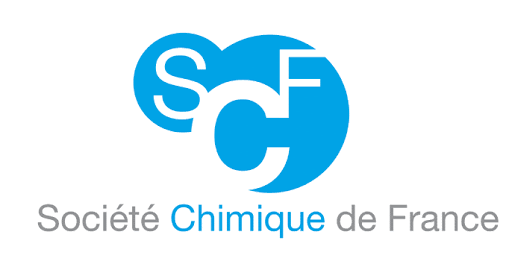 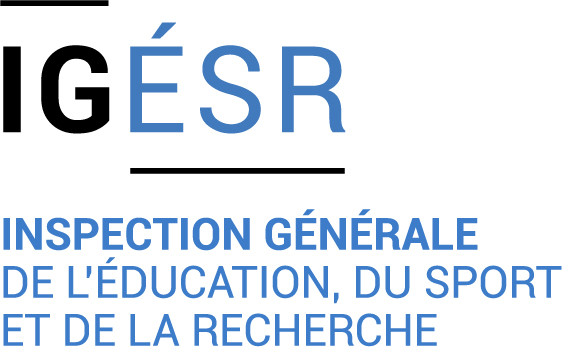 23